Ways to say 
HappyThanksgiving
 
Postcard collection for 7-11 Formers
Автор:
Ольга Михайловна Степанова
учитель английского языка 
МБОУ «Цивильская СОШ №1 
имени Героя Советского Союза М.В. Силантьева»
города Цивильск Чувашской Республики

2016
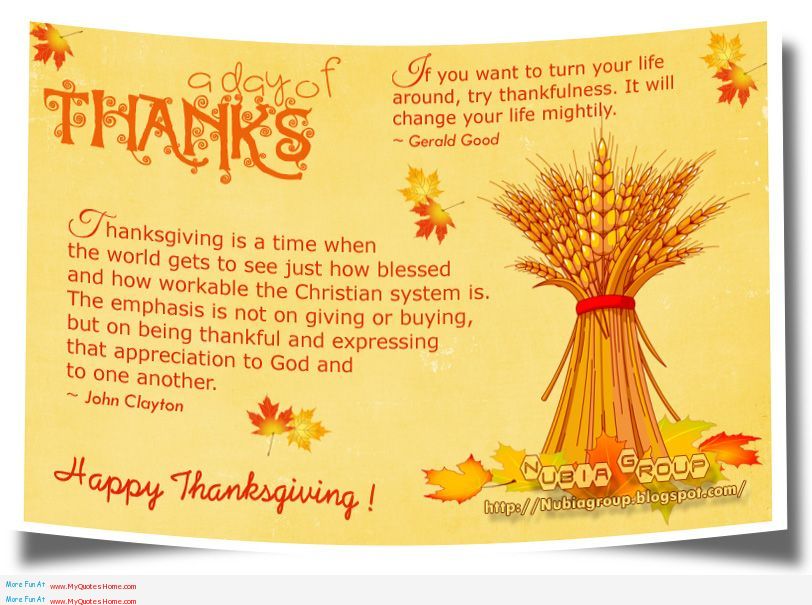 Thanksgiving comes to us out of the prehistoric dimness,universal to all ages and all faiths.At whatever straws we must grasp,there is always a time for gratitude and new beginnings.
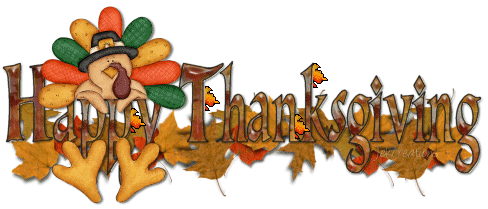 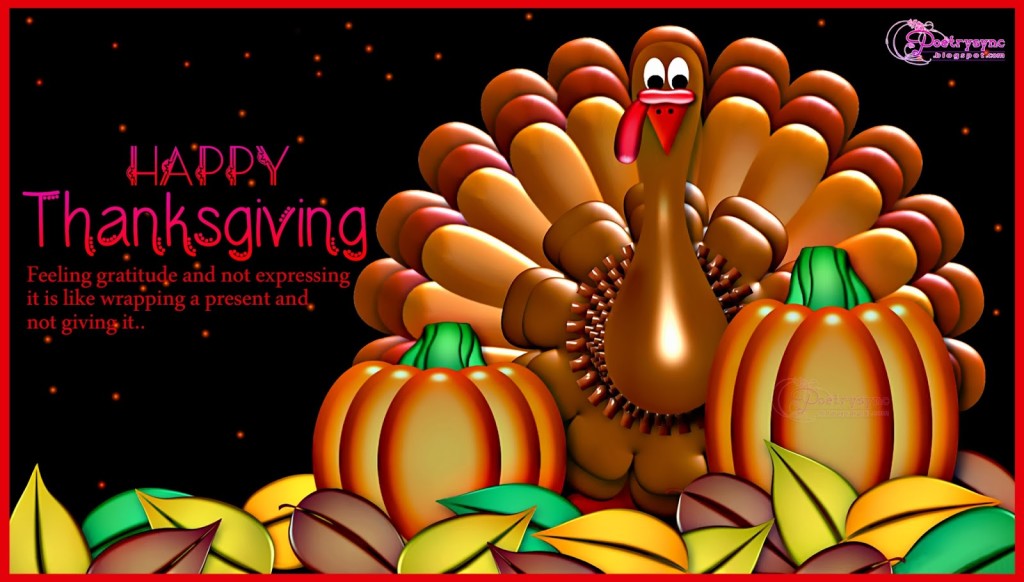 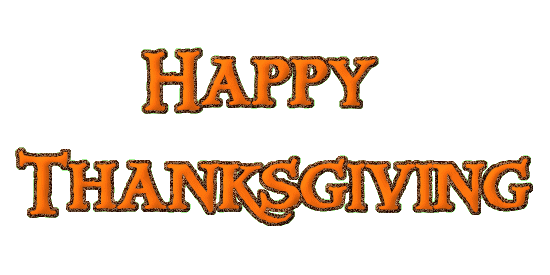 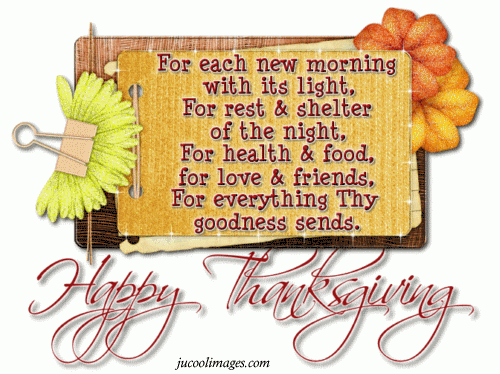 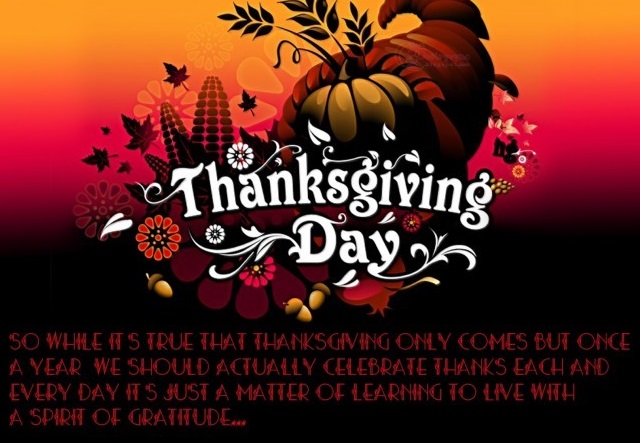 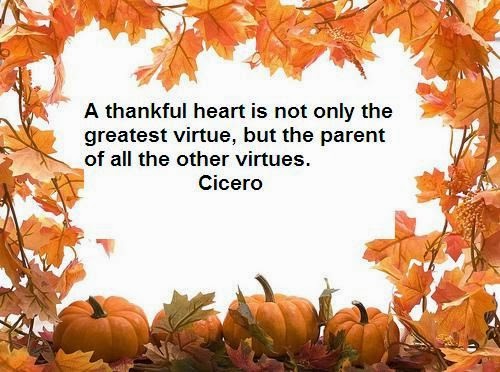 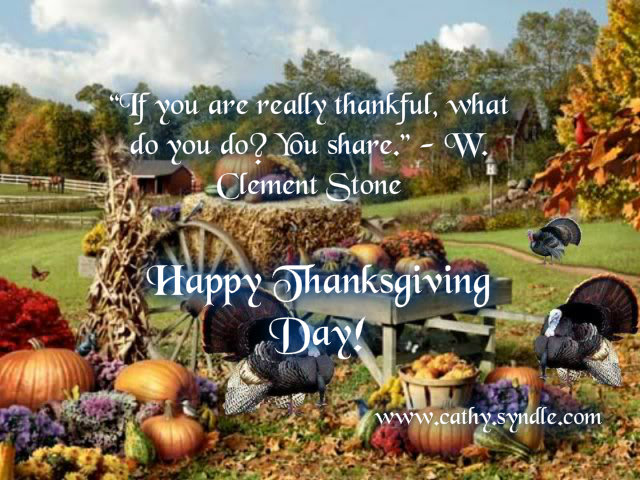 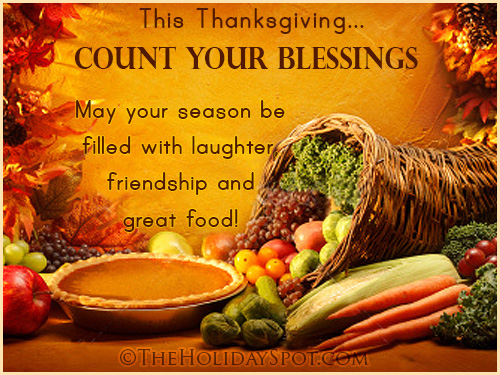 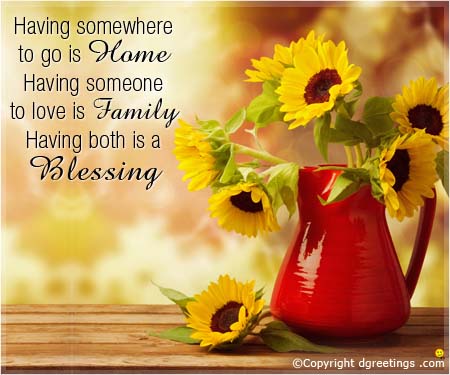 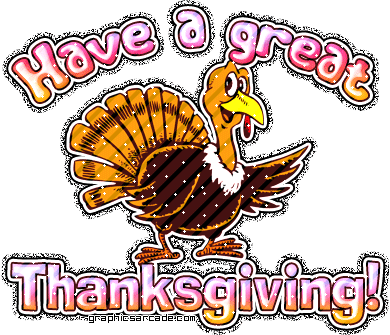 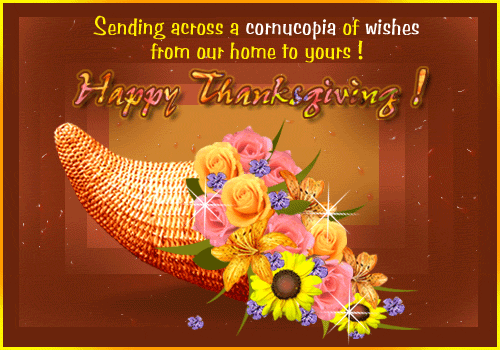 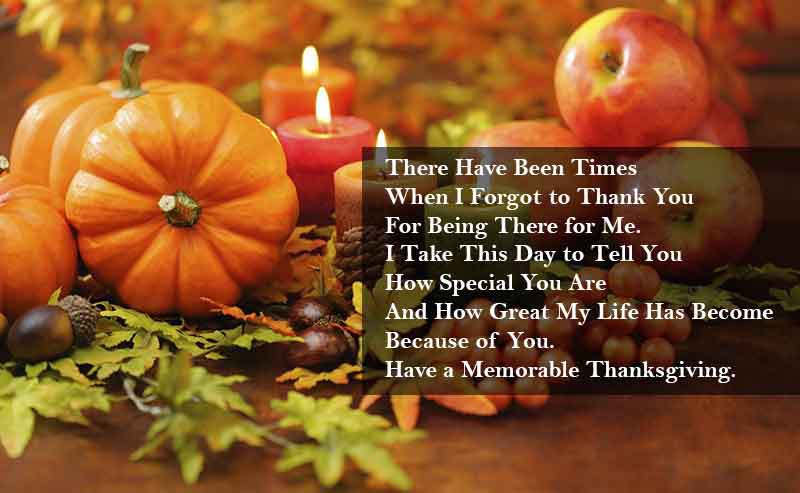 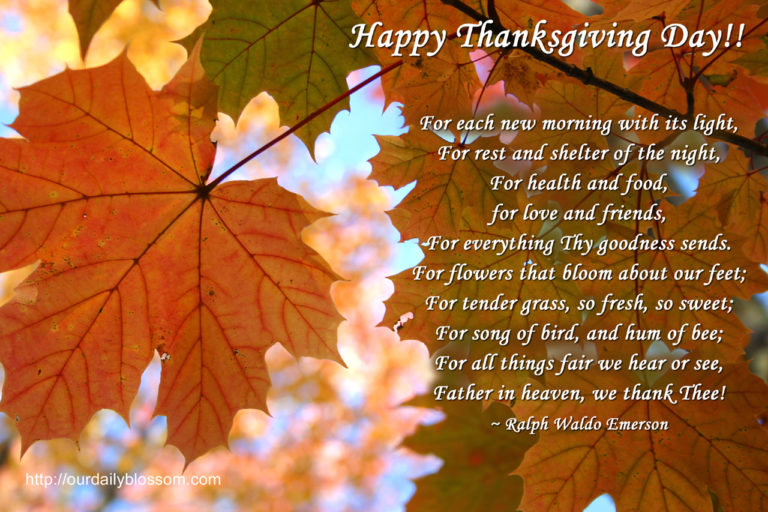 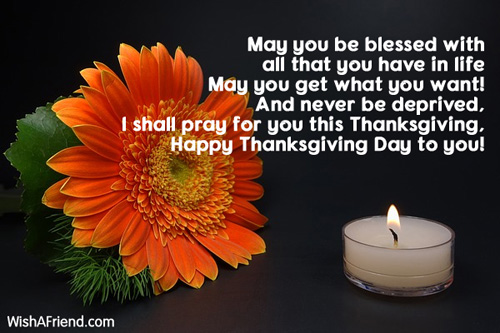 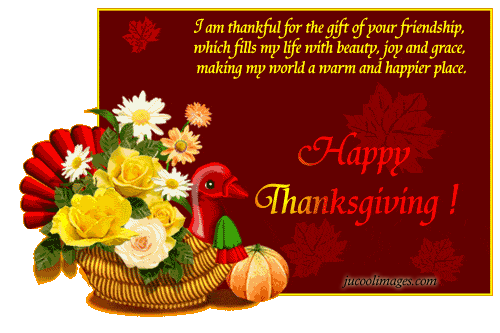 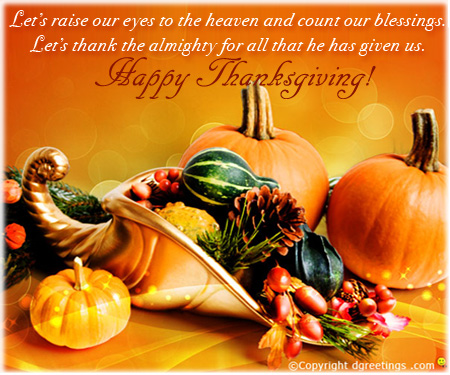 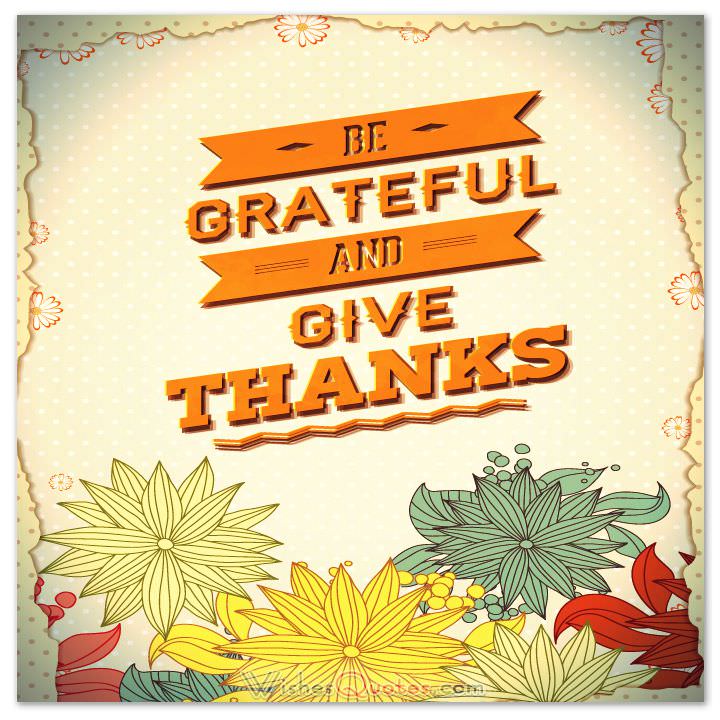 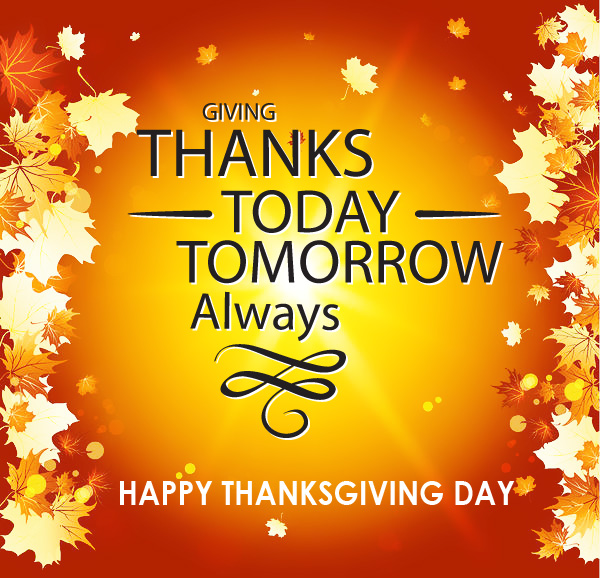 Happy moments, praise GodDifficult moments, seek GodBusy moments, bless GodQuiet moments, worship GodWaiting moments, trust GodPainful moments, touch GodLovely moments, thank God
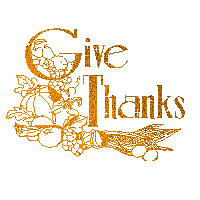 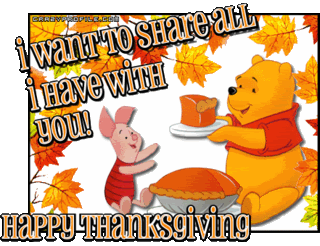 Source:

101 Best Happy Thanksgiving Wishes  2016  http://happythanksgivingimagesz.com/happy-thanksgiving-wishes.html/
Изображения взяты на сайте http://yandex.ruУсловия использования сайта https://yandex.ru/legal/fotki_termsofuse/